Reflexe a reflektivní praxe
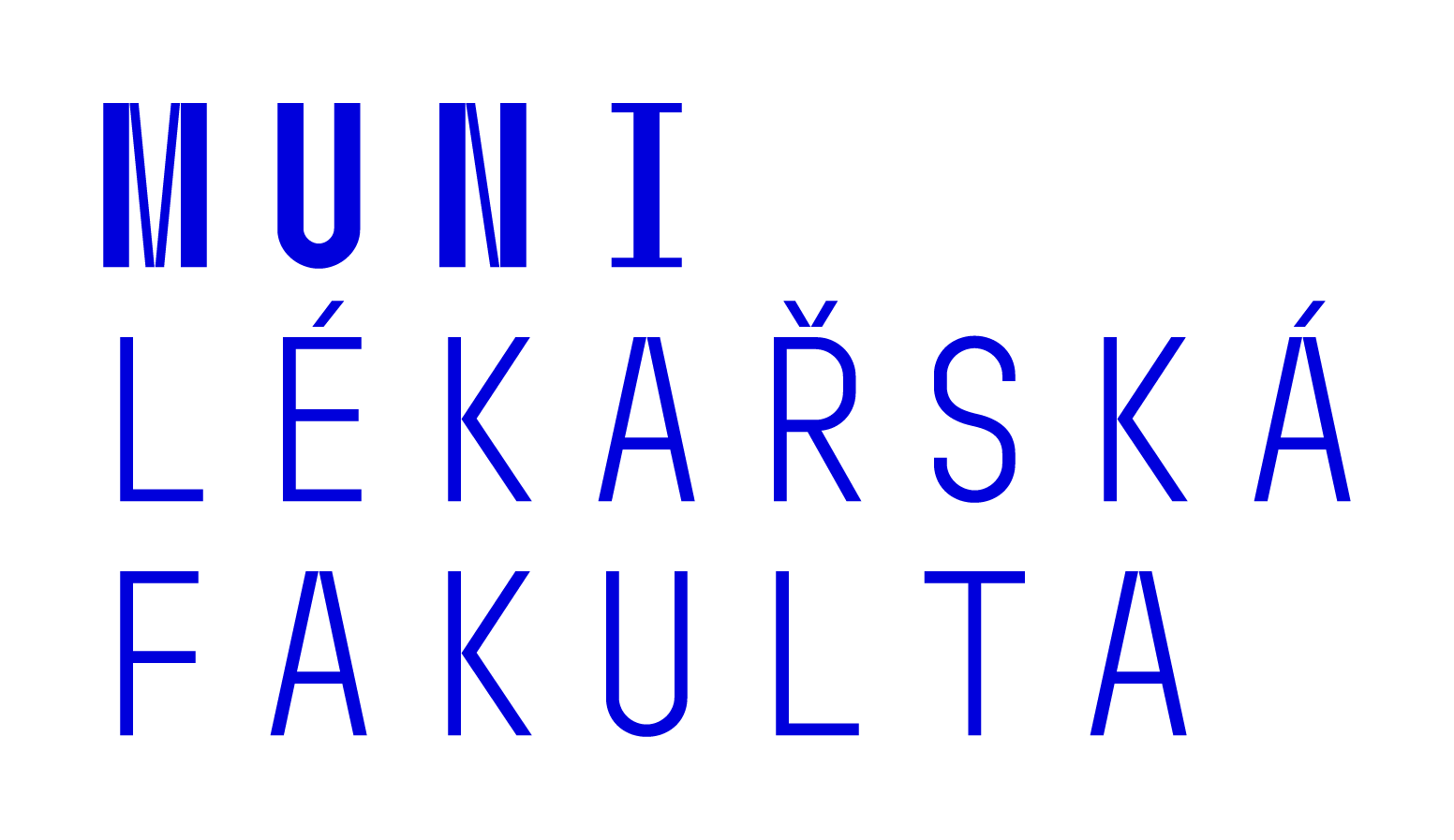 PhDr. Marie Dvořáková, Ph.D.
Katedra ošetřovatelství a porodní asistence LF MU

Tato prezentace je autorským dílem vytvořeným zaměstnanci Masarykovy univerzity. Studenti předmětu mají právo pořídit si kopii prezentace pro potřeby vlastního studia. Jakékoliv další šíření prezentace nebo její části bez svolení Masarykovy univerzity je v rozporu se zákonem.
Lékařská fakulta Masarykovy univerzity
1
Struktura předmětu 2. semestr
Ukotvení reflexe ve výuce i odborné praxi 

Mozaika osobního rozvoje prostřednictvím reflexe – Reflexe pracovního místa   „Co 
obnáší moje profese, studium“

Praktická práce s reflektivními modely
Praktická práce s auto-diagnostickým nástrojem – Světlo a stín, Záznamový list auto-koučinku

On-line výuka ?
Požadavek k zápočtu: prezentace reflektované kritické  
   události ve výuce dne 24. 5. a 26. 5.
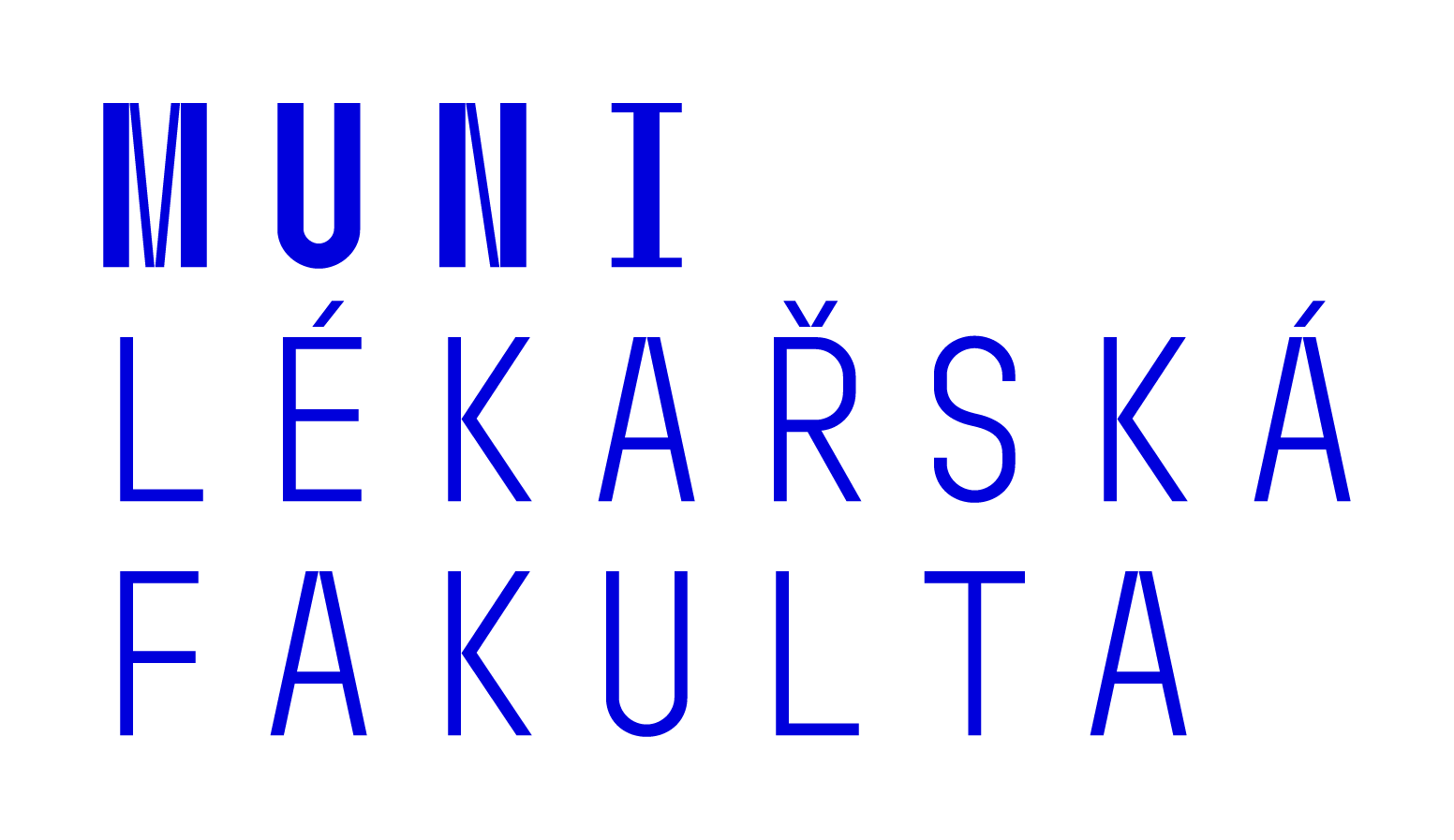 Lékařská fakulta Masarykovy univerzity
2
Reflexe 1.semestru
Co jsme si odnesli za informace týkající se reflexe?

Co obnášela práce s autodiagnostickými nástroji?

Jaké postřehy nás napadají v souvislosti s písemnou reflexí?

Poděkování za splnění úkolu studentského portfolia, bohužel v mnoha případech bez reflektivního myšlenkového procesu
Doporučení pro osobní rozvoj pomocí reflexe – být konkrétní v popisu kvalit na kterých chceme pracovat, není třeba hledat velké věci ale spíš si nastavit mechanismus reflexe…….
Lékařská fakulta Masarykovy univerzity
3
Cíle 1. setkání
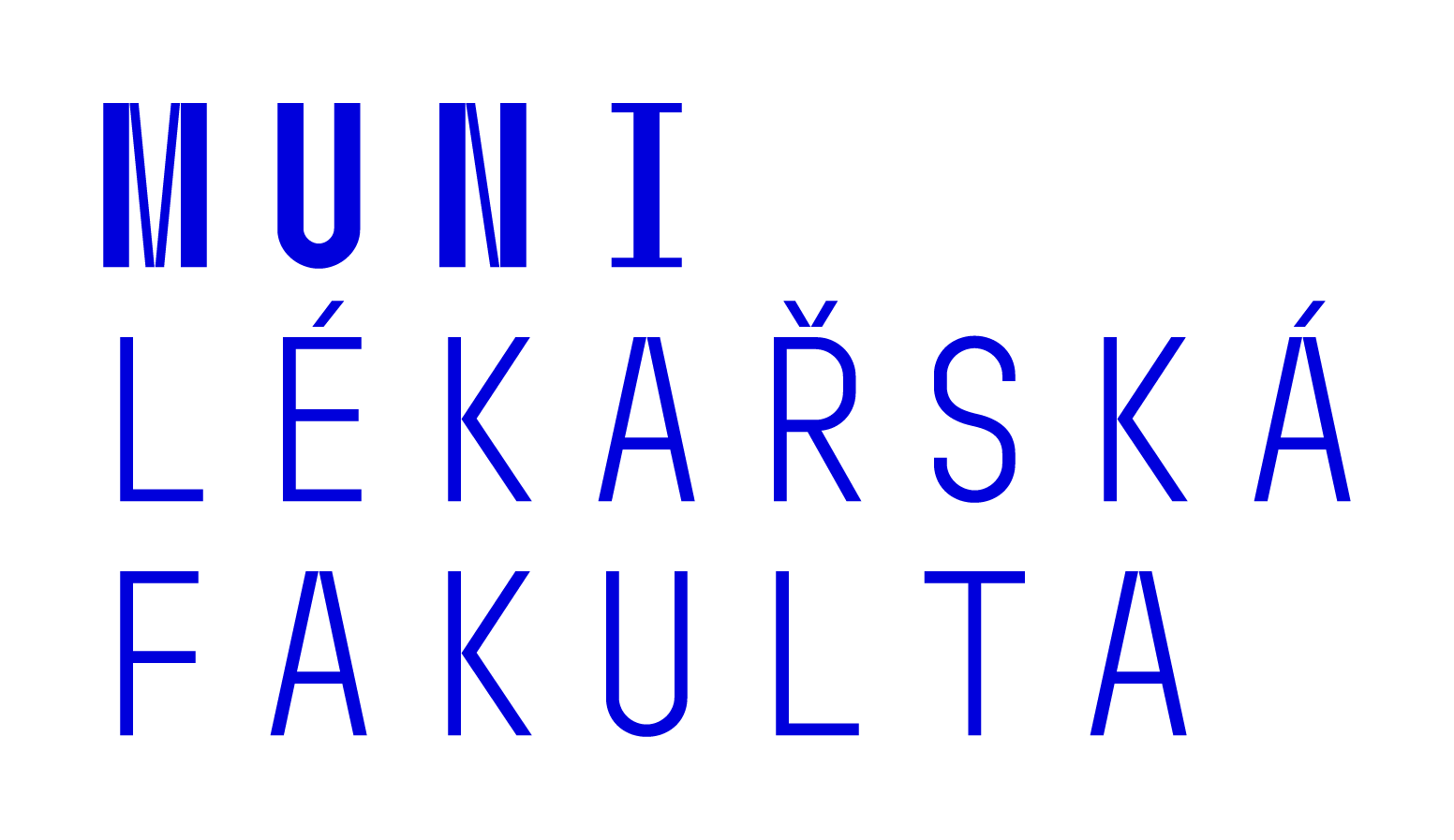 Na co můžeme v reflexi odborné praxe navázat?

Přednáška Reflektivní ošetřovatelská praxe 

Praktická práce s reflektivním modelem
Praktická práce s auto-diagnostickým nástrojem – Světlo a stín, Záznamový list auto-koučinku

Požadavek k zápočtu: prezentace reflektované kritické  
   události ve výuce dne 24. 5. a 26. 5.
Lékařská fakulta Masarykovy univerzity
4
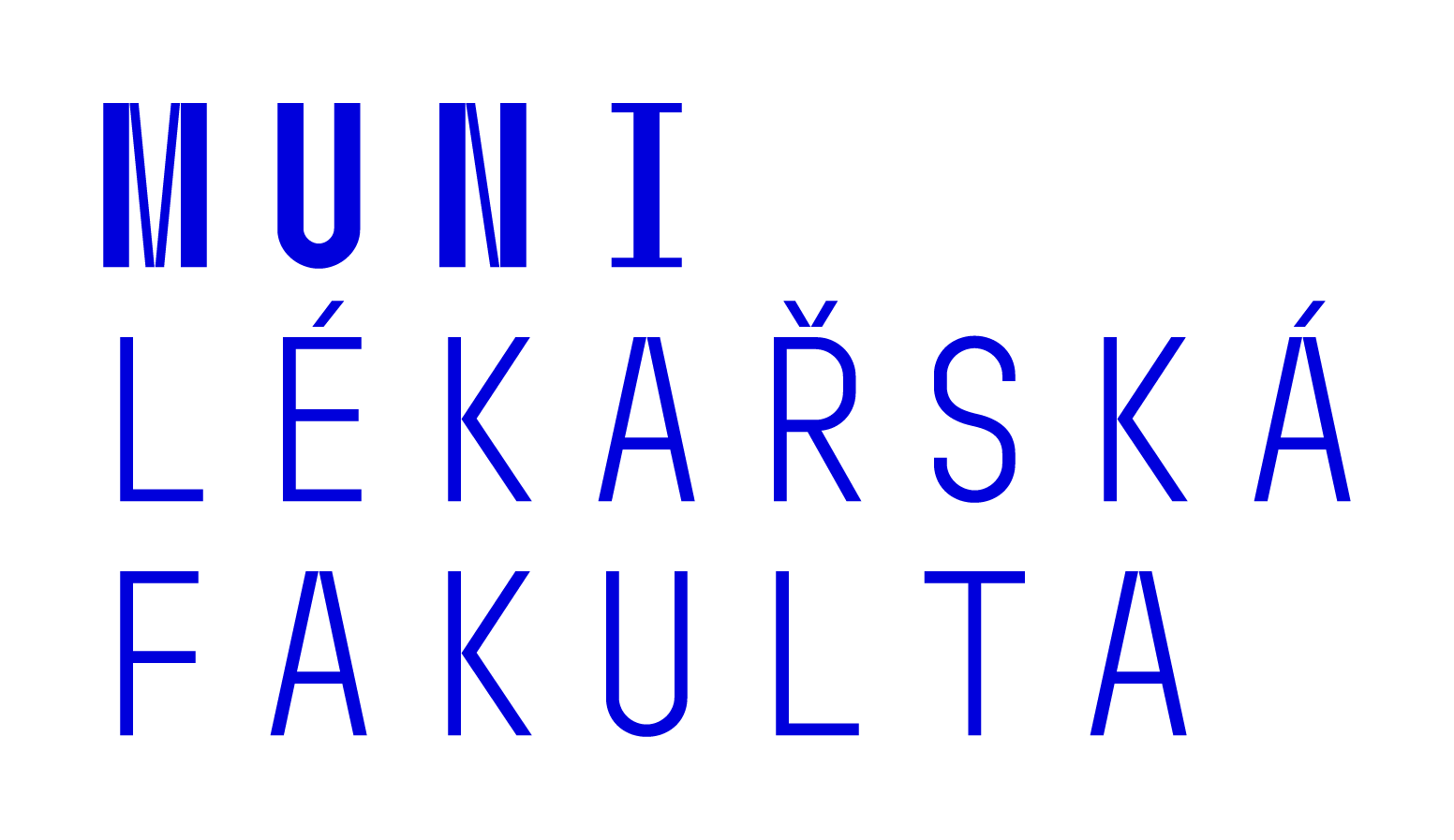 Vzdělávací témata předmětu
Mozaika osobního rozvoje prostřednictvím reflexe
1. semestr
Sebereflexe – Kdo jsem já………
2. semestr
Reflexe pracovního místa – Co obnáší moje profese……
3.semestr
Reflexe vztahu – Co obnáší práce v týmu…….
4. semestr
Supervizní minimum – Zajištění a organizace supervizní práce…..
Lékařská fakulta Masarykovy univerzity
5
Reflexe zahrnuje
Proces sebereflexe v sobě zahrnuje uvědomění si prožitého, vyhledání chyb nebo úspěchů a nalezení řešení, které je následně zakomponováno do studentova myšlení.
Takovéto uvažování nad prožitým umožňuje pohlížet na danou situaci z různých hledisek a nalézat vhodná i nová řešení. 
Tato činnost pomáhá studentovi pracovat na sobě samém a vlastním praktikování ošetřovatelské péče jako celku. V neposlední řadě umožňuje neustrnout ve stereotypu a domnění, že je vše vykonává správně, atd.
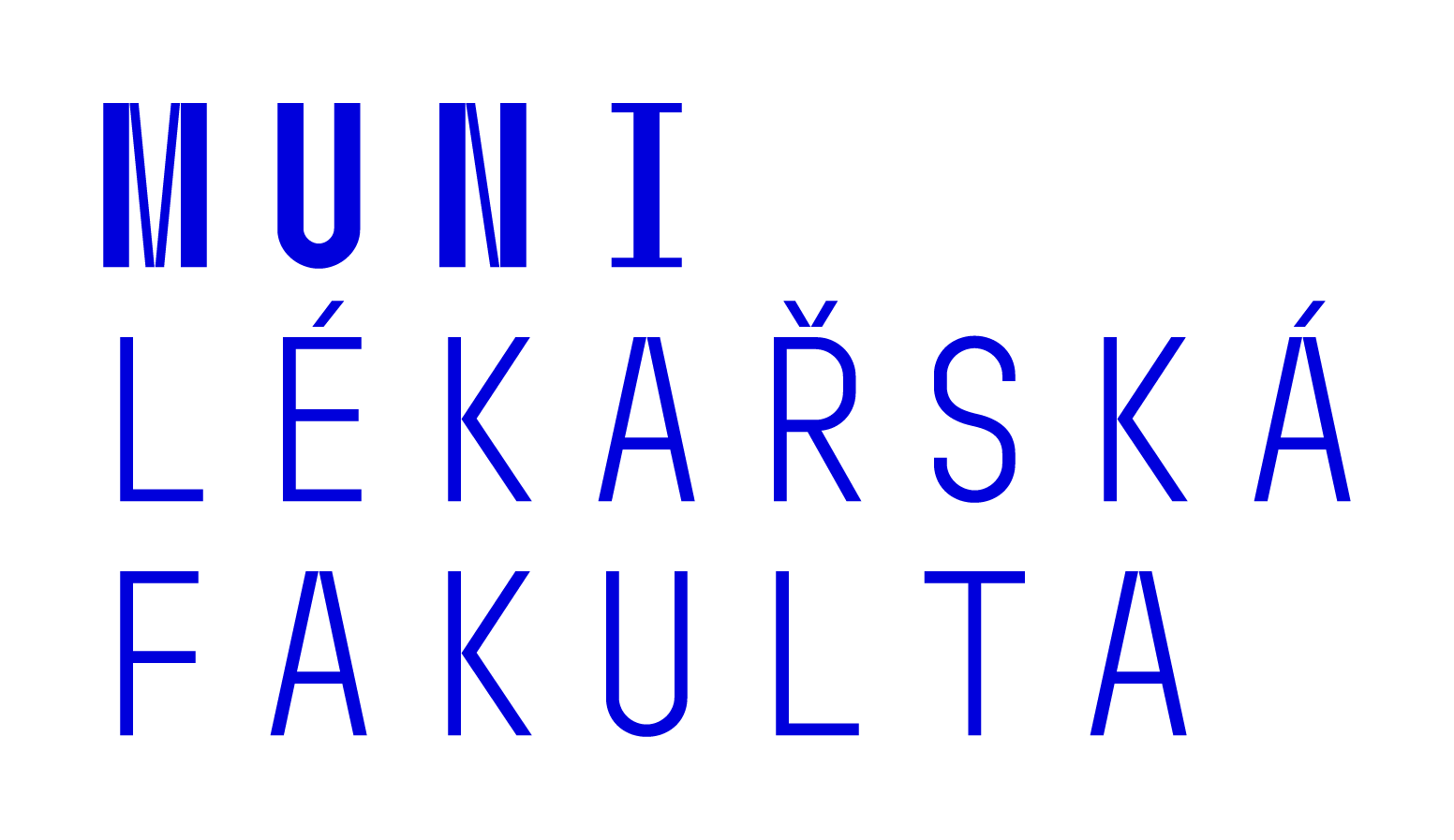 Lékařská fakulta Masarykovy univerzity
6
Kroky reflexe
J. Dewey (1910) popisuje tyto tři kroky reflexe: 
• Definování problému – objasnění problému, diagnostika 
• Analýza – vysvětlování a zdůvodňování výsledků předpokladů, selekce relevantních faktů, dokazování 
• Zobecnění – nosná myšlenka odpovídá daným podmínkám, je přijato řešení (srov. Nezvalová, 2000, s. 19).
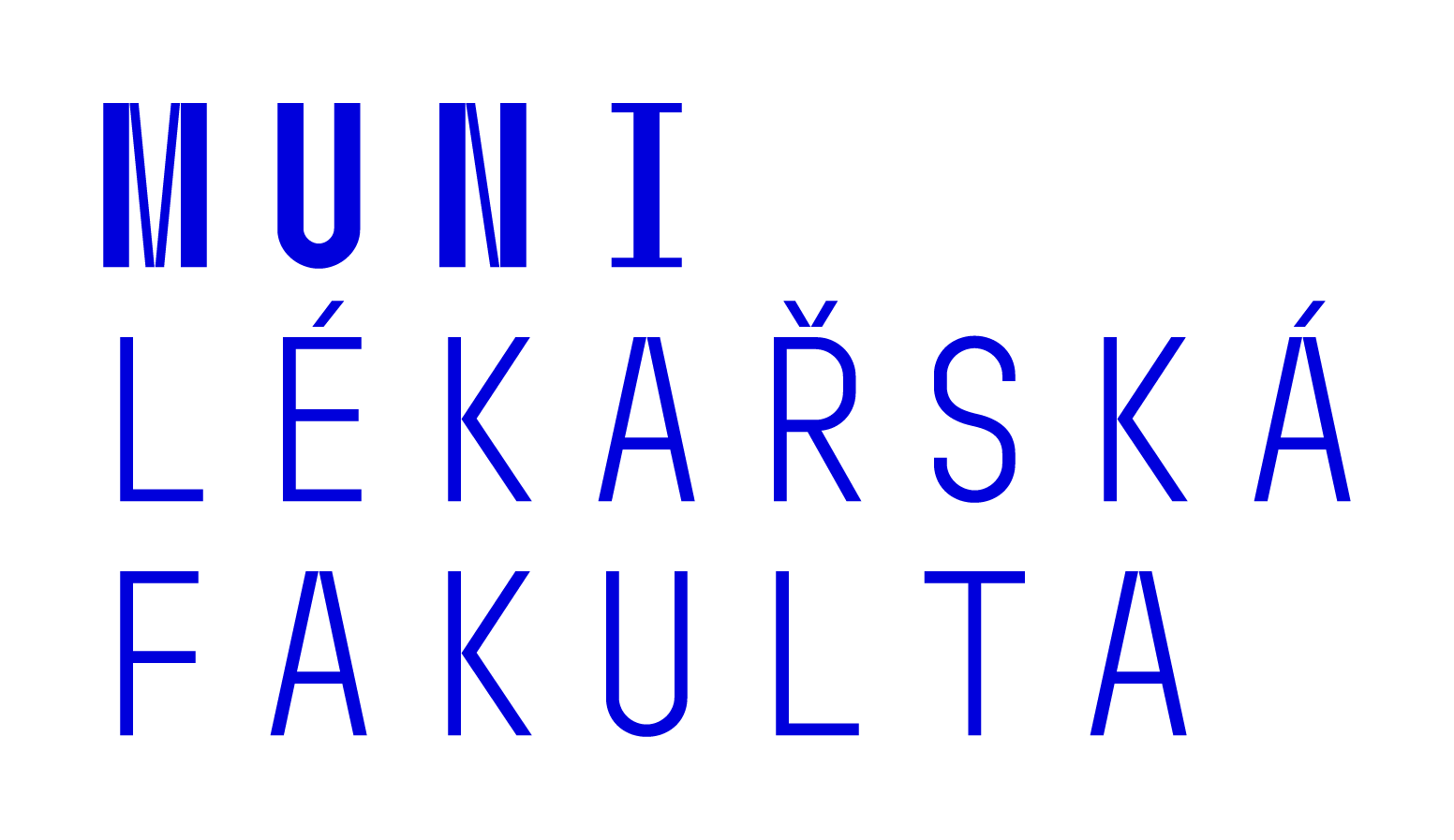 Lékařská fakulta Masarykovy univerzity
7
Typy reflexe
- Technická - zaměřená na způsoby realizace ošetřovatelské péče
- Reflexe v činnosti a po činnosti - jedná se o intuitivní a spontánní
rozhodování studenta během ošetřovatelské praxe a o zpětný pohled na tyto výkony po praxi
- Poradní - reflexe vycházející z rad ostatních učitelů, mentorů, spolužáků a z konfrontací těchto rad s vlastními (byť protichůdnými).
- Osobní reflexe – zaměřená na osobnostní rozvoj a vztah k profesi, ostatním studentům….
- Kritická reflexe – vede k naplňování idejí a cílů ošetřovatelství, sociální, etické, morální pohledy…  
(srov.  Dytrtová, Krhutová, 2009, s. 57)
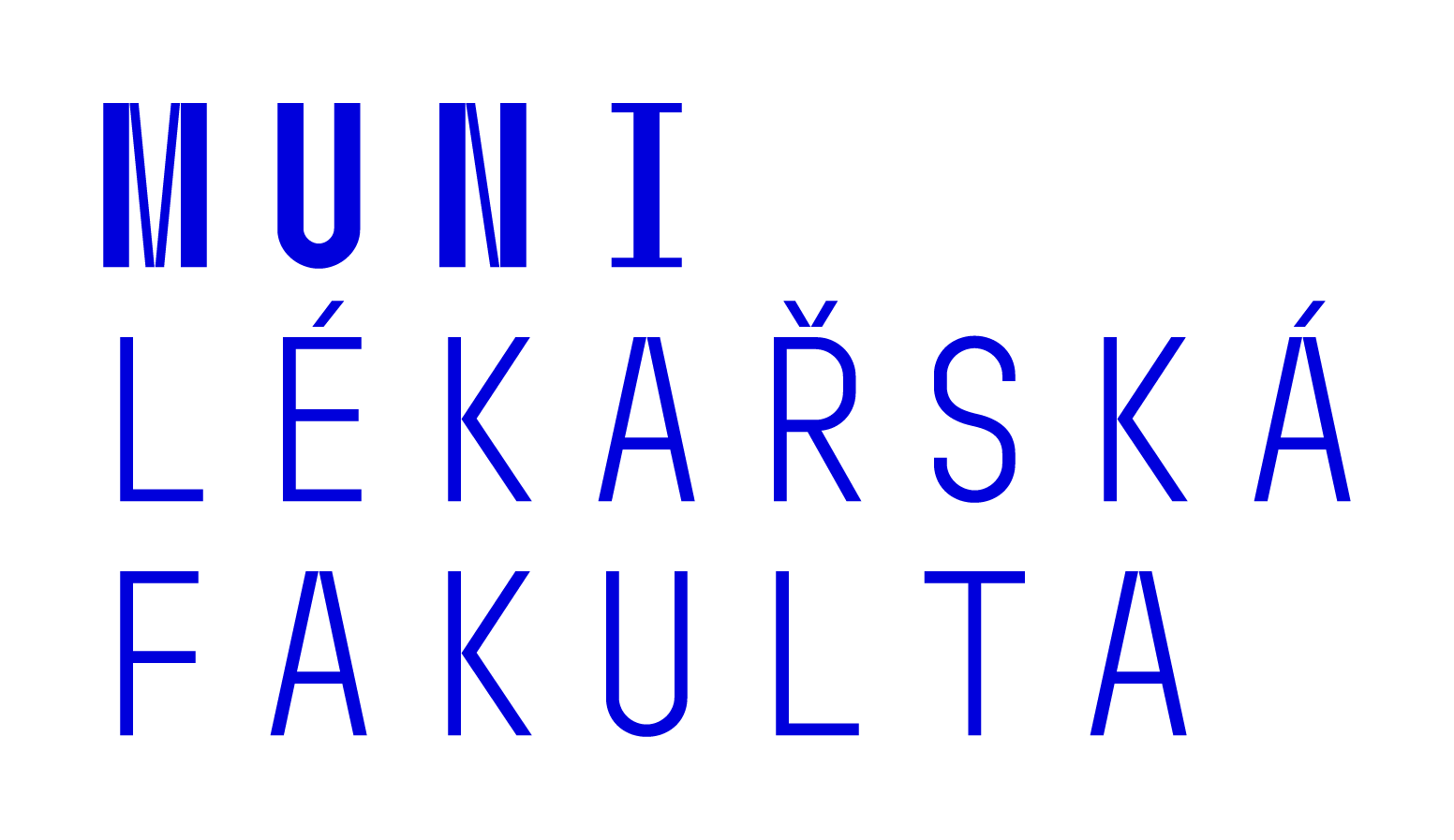 Lékařská fakulta Masarykovy univerzity
8
Profesionální sebereflexe
Profesionální sebereflexe, která má vést u studenta ke změnám v jeho myšlení a chování, je vlastně jeho vnitřním dialogem. Při tomto dialogu si student uvědomuje: 
svoje ošetřovatelské myšlení, např. to, jak uvažuje o získaných vědomostech a dovednostech, jak hodnotí reálnou ošetřovatelskou praxi i výuku … 
svoje postoje - ke škole, ošetřovatelské praxi, pacientům, zdravotníkům, kolegům, pedagogům… 
způsoby svého jednání s pacienty, kolegy, mentory, spolupracovníky i učiteli v běžných, ale především v problémových situacích… 
své emoce, např. to, jak prožívá profesionální komunikaci s určitými pacienty, v určitých medicínských oborech, co mu dělá ve škole i na praxi radost, co ho naopak trápí….
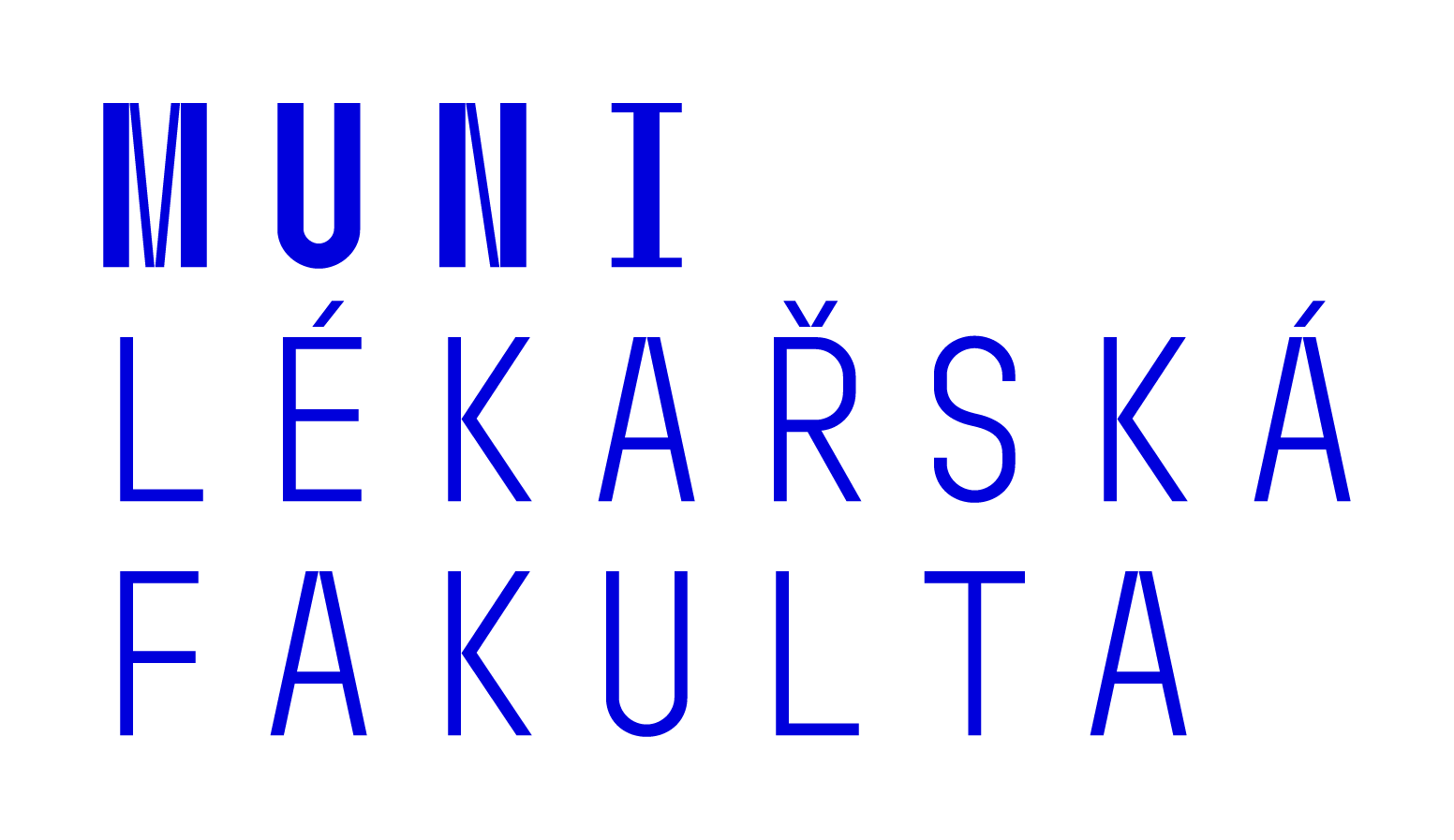 Lékařská fakulta Masarykovy univerzity
9
Úrovně sebereflexe
První úroveň – obsahuje každodenní bilancování  zdravotníka. Objevují se zde otázky : Jak jsem zvládnul dnešní odbornou praxi, co jsem se naučil nového? …- student srovnává prekoncepty s realitou. Musí zde dojít k zhodnocení minulých dějů a projekci budoucích plánů.
Druhá úroveň – je dlouhodobější a významnější – překonává konkrétnost určitých situací a posunuje se k zamyšlení z nadhledu, jiného úhlu pohledu k celkovému osobnostnímu sebepojetí (moje osobní já) v kontextu role všeobecné sestry. – Jaký jsem zdravotník, jak mě práce baví, čeho se bojím……..
Obě úrovně jsou na sobě závislé, kde jednotlivé sebereflektivní epizody tvoří obsah celkového vnímání i sebereflektivního smýšlení studentů. (srov. Svatoš T., Sebereflexe ve vývoji a kontinuitě)
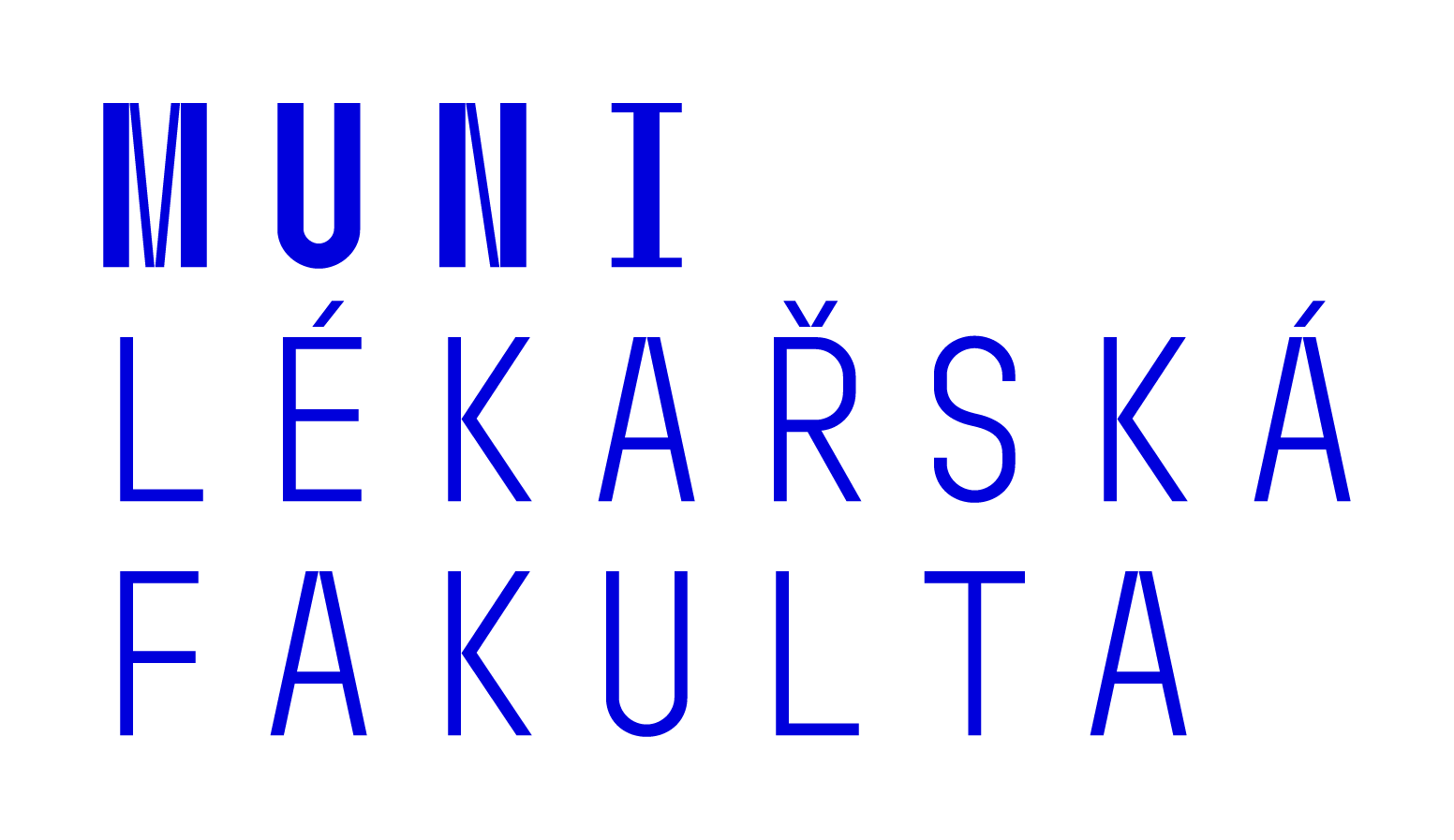 Lékařská fakulta Masarykovy univerzity
10
Typy sebereflektujících otázek
Lékařská fakulta Masarykovy univerzity
11
Potřebné dovednosti k sebereflexi:
Používat řadu sebereflektivních technik.
Klást si sebereflektivní otázky.
Vnímat, popisovat a hodnotit své myšlení, postoje, emoce, způsoby jednání.
Stanovit si jasný cíl a vytvořit soubor kritérií hodnocení.
Nalézat odpovědi.
Srovnávat stav aktuálního „já“ s ideálním a požadovaným „já“.
Odhalovat pravé příčiny sledovaných jevů.
Vyvozovat závěry pro své zdokonalování.  (srov. Urbanovská, Kritické listy 13)
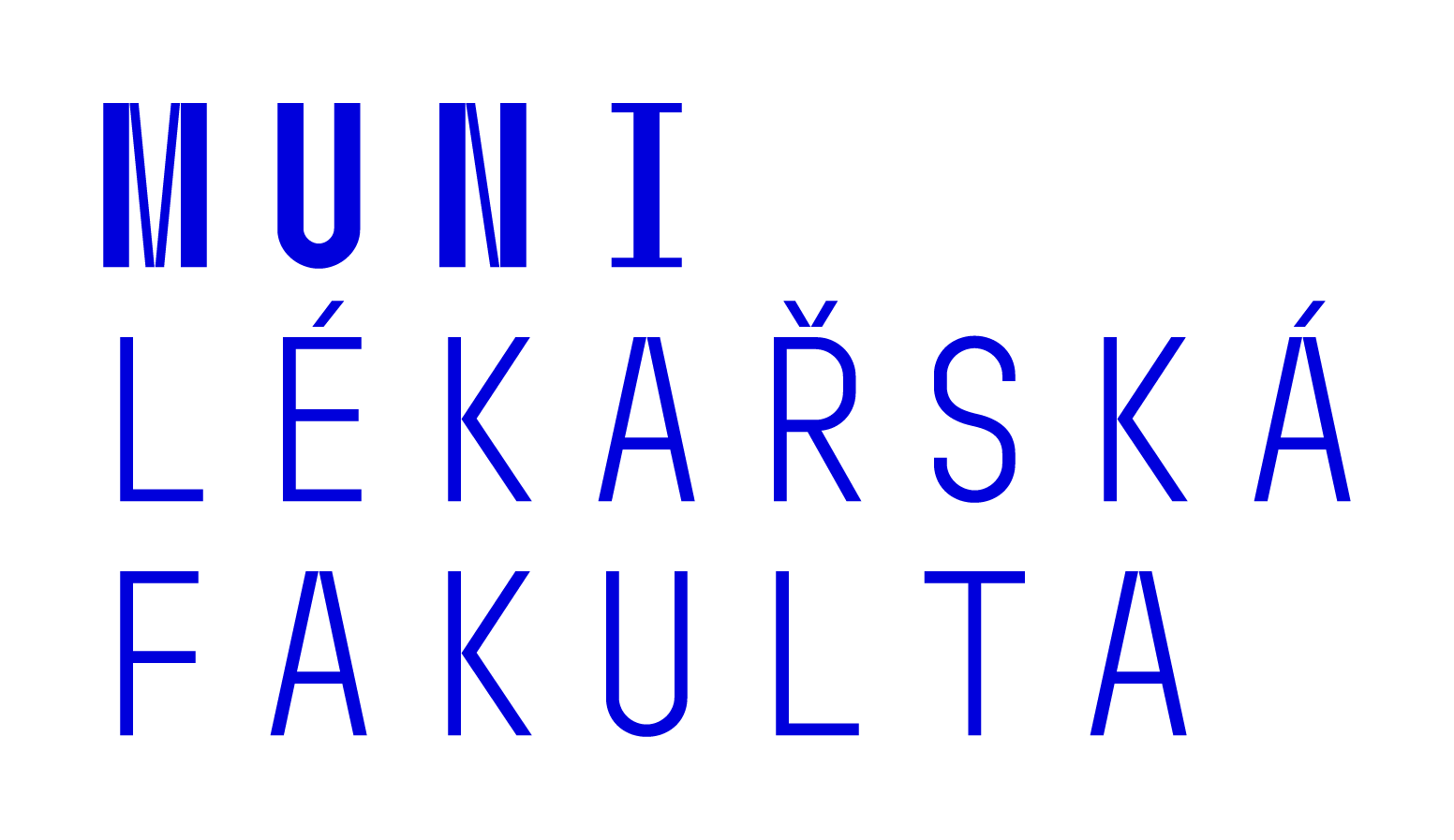 Lékařská fakulta Masarykovy univerzity
12
Sebereflektivní metody
Vlastní analýza práce
Introspekce (sebepozorování)
Sebereflektující otázky
Sebepřijetí 
Pozorování
Zpětná vazba
Dotazník
Sebereflektivní deník
Videozáznam
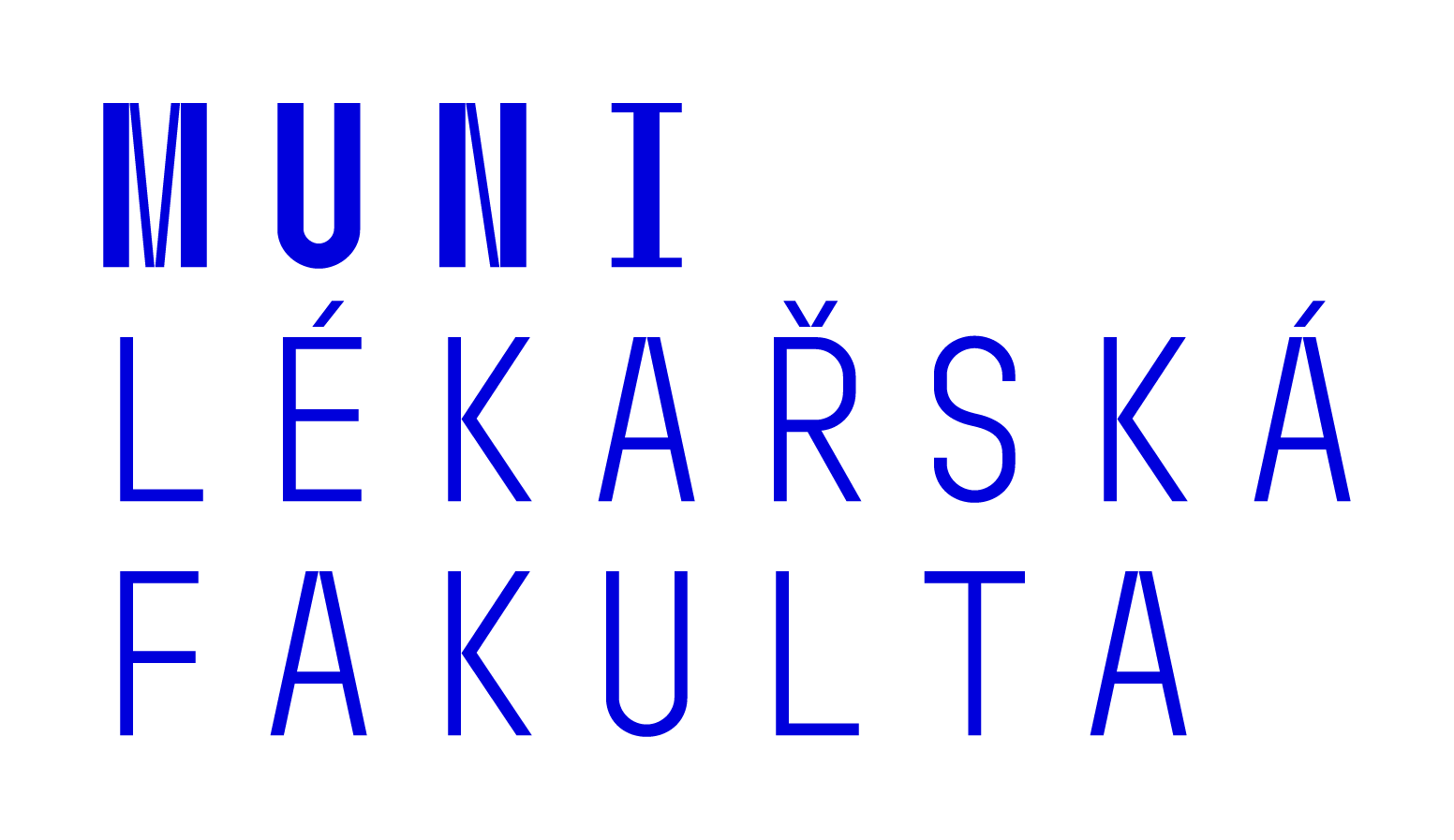 Lékařská fakulta Masarykovy univerzity
13
Reflektivní činnosti 1. a 2. semestr
Vlastní analýza práce
Introspekce (sebepozorování)
Sebereflektující otázky
Sebepřijetí 
Pozorování
Zpětná vazba
Dotazník
Sebereflektivní deník
Videozáznam
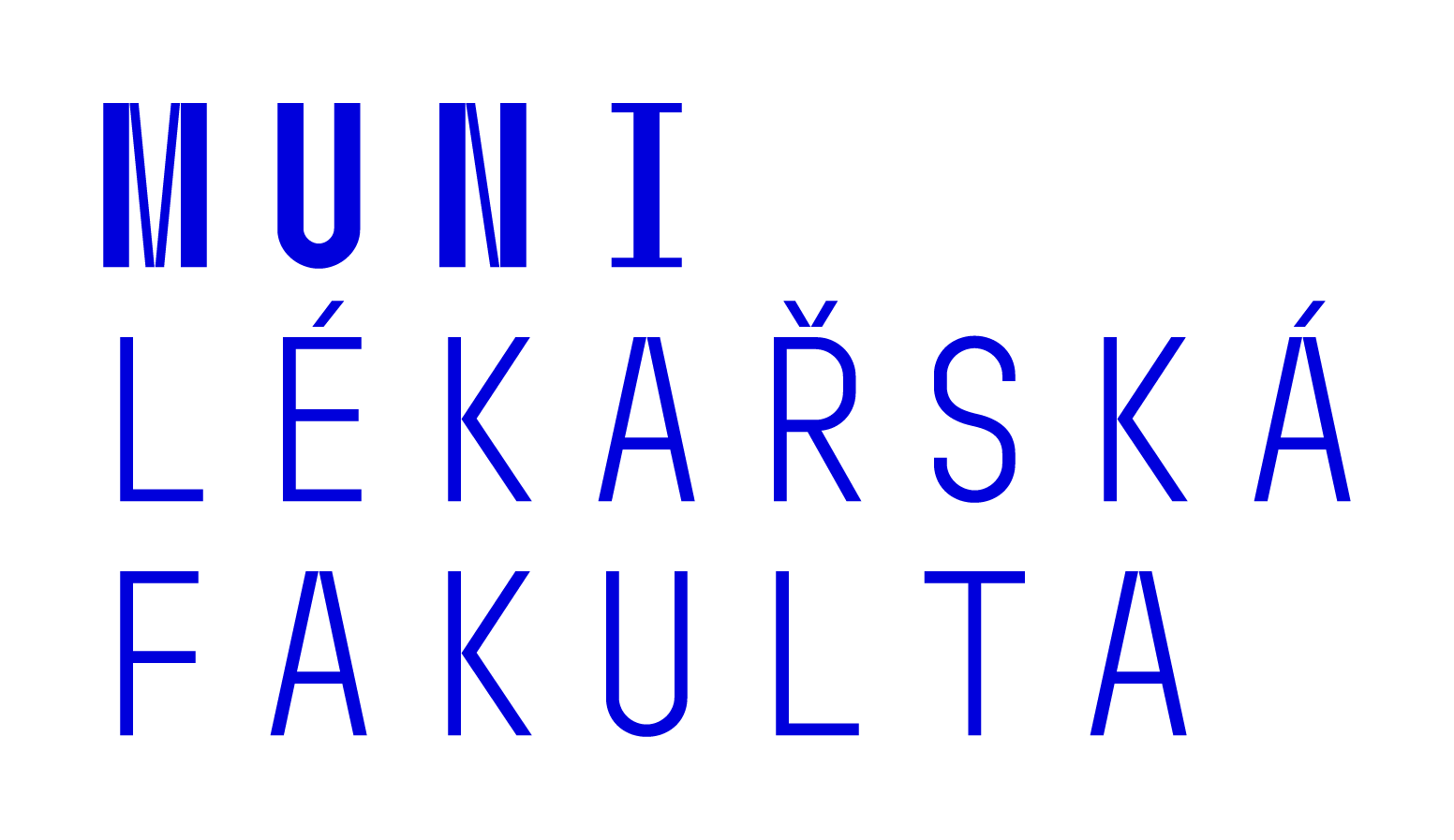 Lékařská fakulta Masarykovy univerzity
14
Reflektivní praxe jako zkušenostní učení
Reflexe nastává, když dojde k:
Zastavení se u významného momentu zkušenosti.
Zaměření se na něj – aktivní pozornost.
Vystoupení z obvyklého (zaběhlého) rámce nazírání a přístupu k věci.
Otevření se něčemu novému, neočekávanému, co se vynoří.  (Havrdová, Hajný,  2000, s.20).
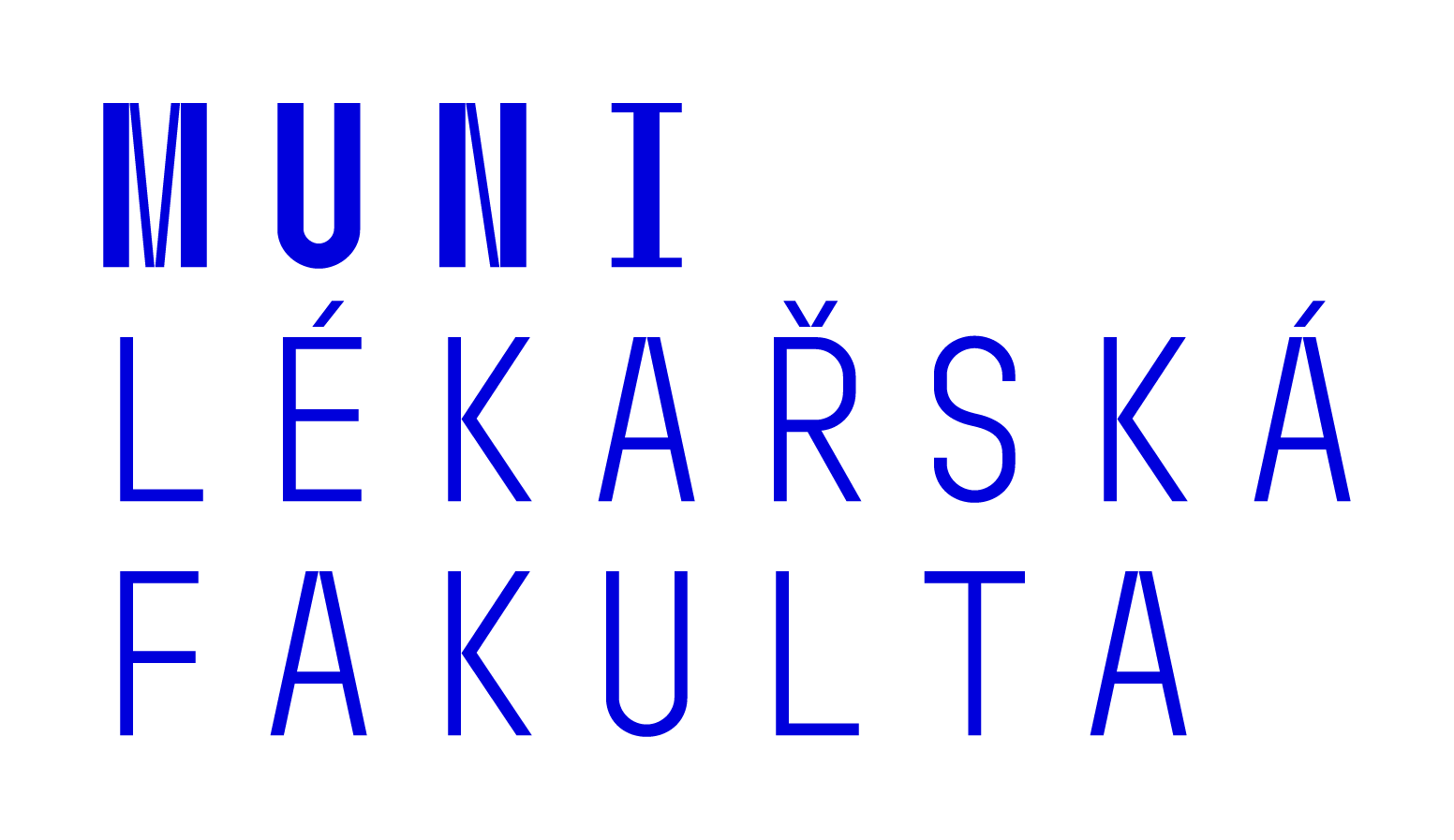 Lékařská fakulta Masarykovy univerzity
15
Kolbův model učení (1984, upraveno dle Chapman, 2002)
Konat a prožívat
Prožívat a sledovat
Myslet a konat
Sledovat  a myslet
Lékařská fakulta Masarykovy univerzity
16
Reflektivní praxe jako zkušenostní učení
Jednotlivé etapy z cyklu učení na sebe navazují (popsáno dle Reitmayerové, Broumové, 2007): 
1. Konkrétní zkušenost – plánovaný zážitek (aktivita, hra) nebo zážitek náhodný (situace, okamžik zlomu, prožitek) – v tomto bodě účastník prozřívá. 
2. Reflektivní pozorování – aktivní přemýšlení o prožitku a jeho významu, popis toho, co se dělo, pojmenování jednotlivých součástí, rozebrání problematických úseků apod. 
3. Zobecnění – generalizování na základě předchozí zkušenosti, hledání příčin, vznik různých teorií a myšlenek, které mohou být aplikovány při podobném prožitku v budoucnu – dochází k vytvoření abstraktní představy. 
4. Aktivní experimentování – testování myšlenek a teorií v nových situacích, vzniká další už bohatší zkušenost a cyklus začíná znovu.
Lékařská fakulta Masarykovy univerzity
17
Spirála reflexe (upr. Dle Bound. Jasper, in Mičíková 2009)
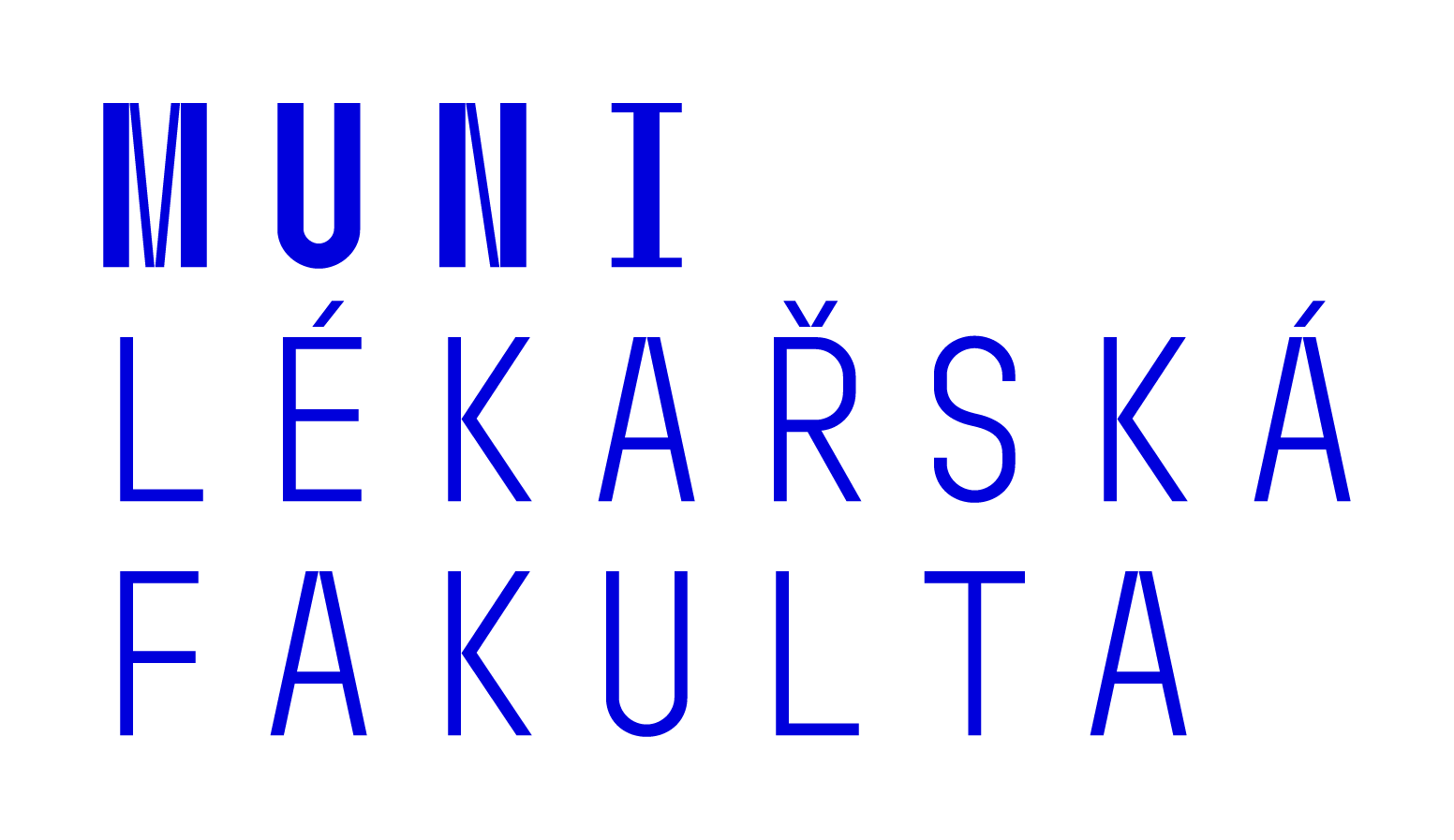 Lékařská fakulta Masarykovy univerzity
18
Reflexivita versus reflektivita
Reflexivita – rutinizace získaných vědomostí a dovedností – jednáme na základě reflexu.
Reflektivita – od slova reflexe – aktivní, vědomý proces, který vyžaduje úsilí.
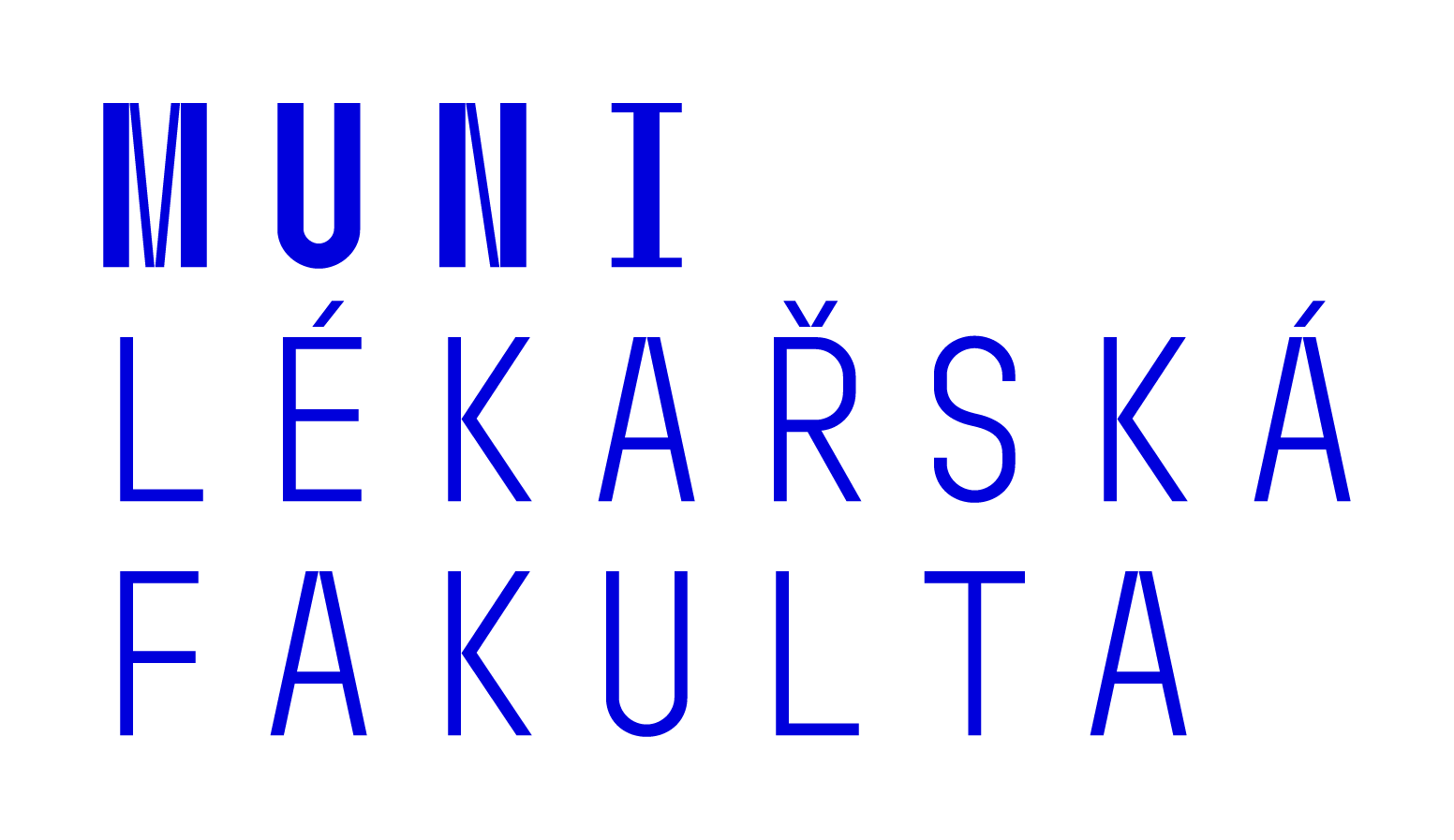 Lékařská fakulta Masarykovy univerzity
19
Připomenutí
Reflexe - je aktivní, záměrný a kognitivní proces, v němž člověk zkoumá situaci z různých pohledů, je otevřen novým možnostem a znalostem a aktivně hledá vysvětlení, důsledky, cesty jak potřebného dosáhnout  apod. 
Ne pouze popis co se dělo na praxi….. přemýšlet o tom jak např. jednáme s ostatními lidmi,  co říkají a jak to říkají, co to se mnou dělá ….
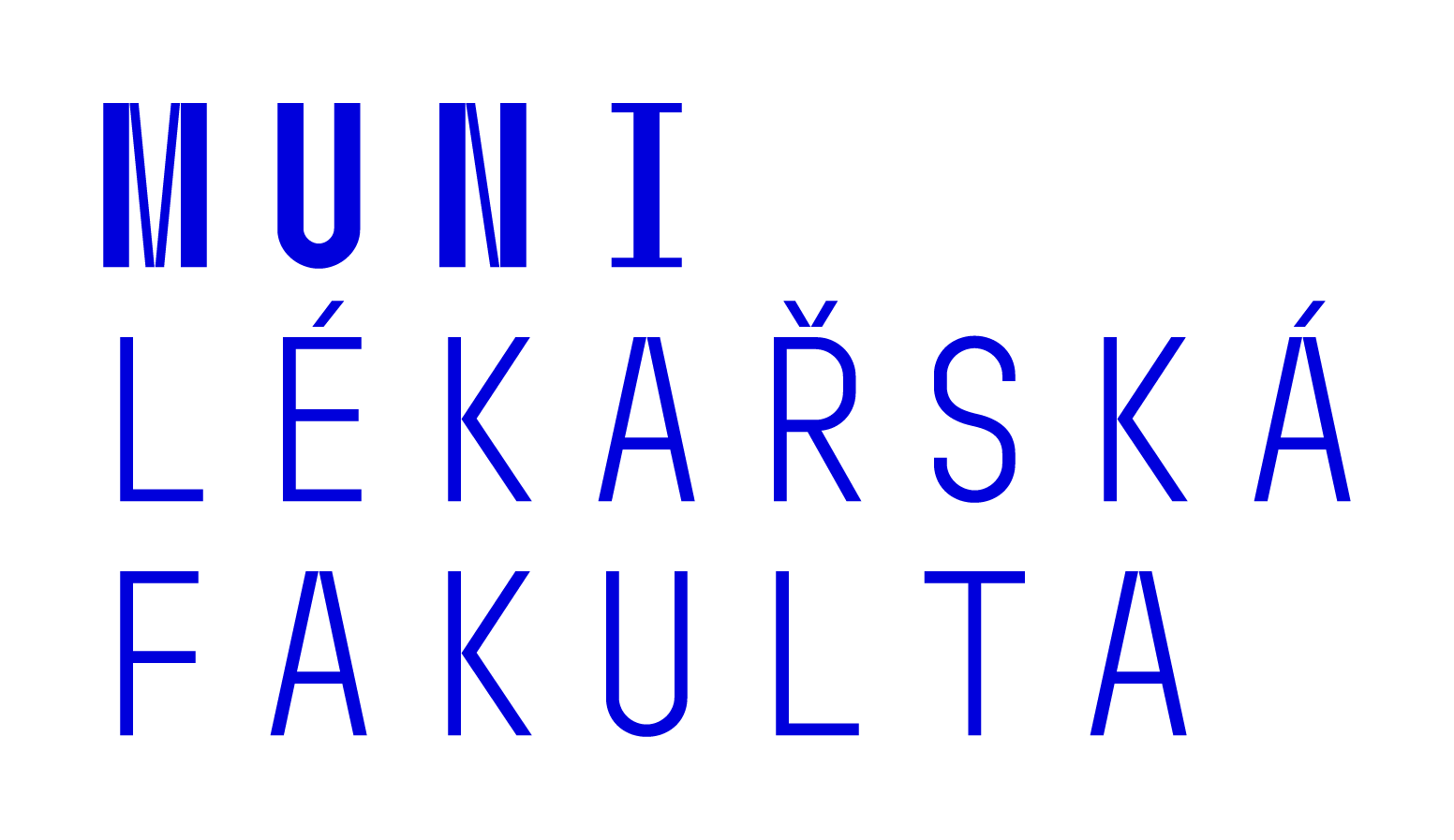 Lékařská fakulta Masarykovy univerzity
20
Současnost i výzva
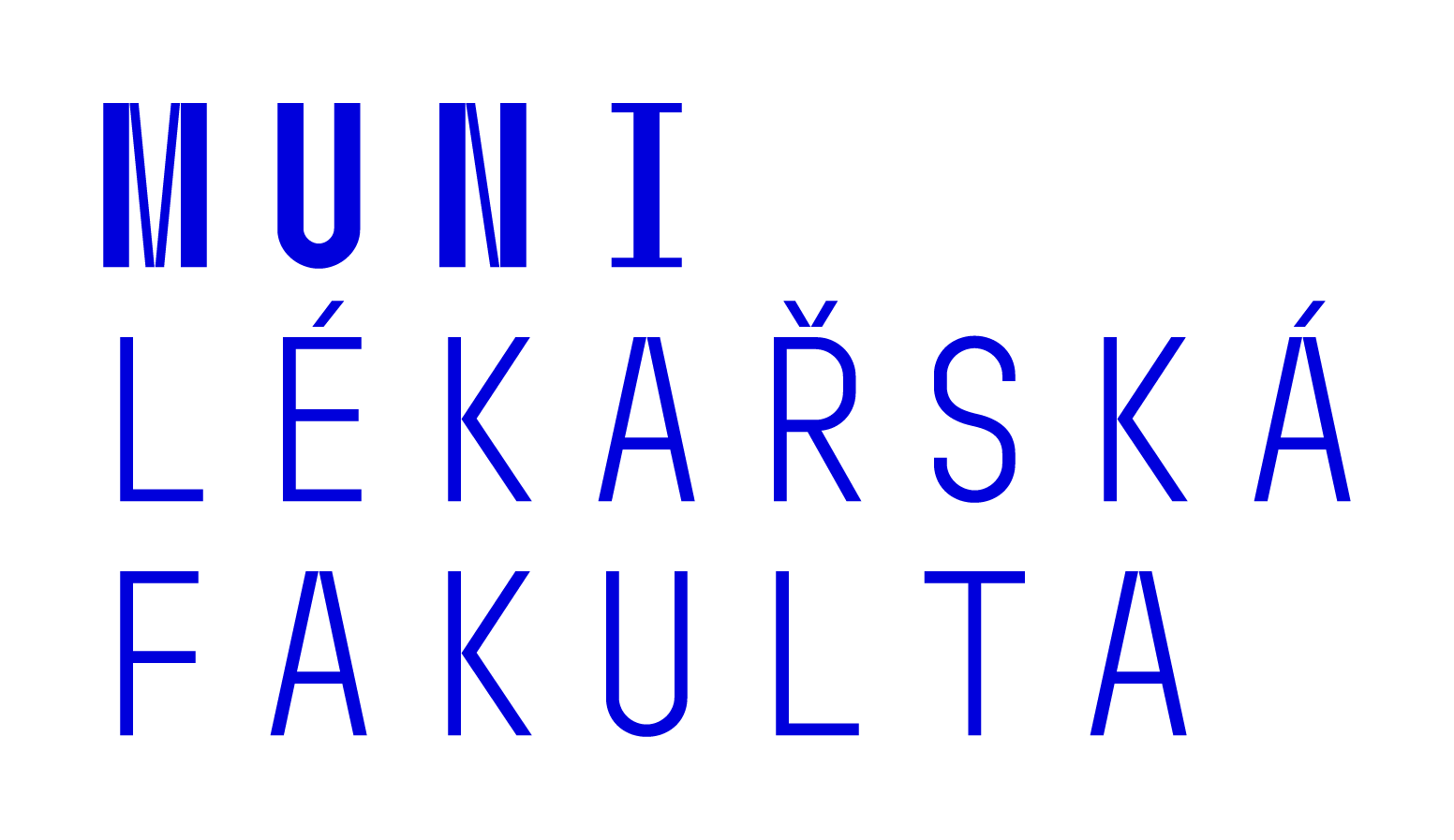 1. Implementace metod a technik reflexe  do výuky na akademické půdě
Sebehodnocení
Introspekce
Reflektivní deníky
Hodnocení ostatními
Reflexe zkušenosti v jiné roli
Limity: 
Není prostor pro významově či hloubkově orientovanou reflexi
Kontakt s vyučujícím
Omezení přináší i deskriptivní reflexe – spolehlivost, přesnost, upřímnost………
Lékařská fakulta Masarykovy univerzity
21
Současnost i výzva
3. implementace reflektivních technik do klinické praxe
Orientace na akčně orientovanou reflexi tzv. reflexe v akci
Zapojit mentory klinické praxe, staniční sestry
Vyškolit pracovníky v reflektivní praxi – modely reflektivní praxe
Limity:
Čas 
Motivace
………….
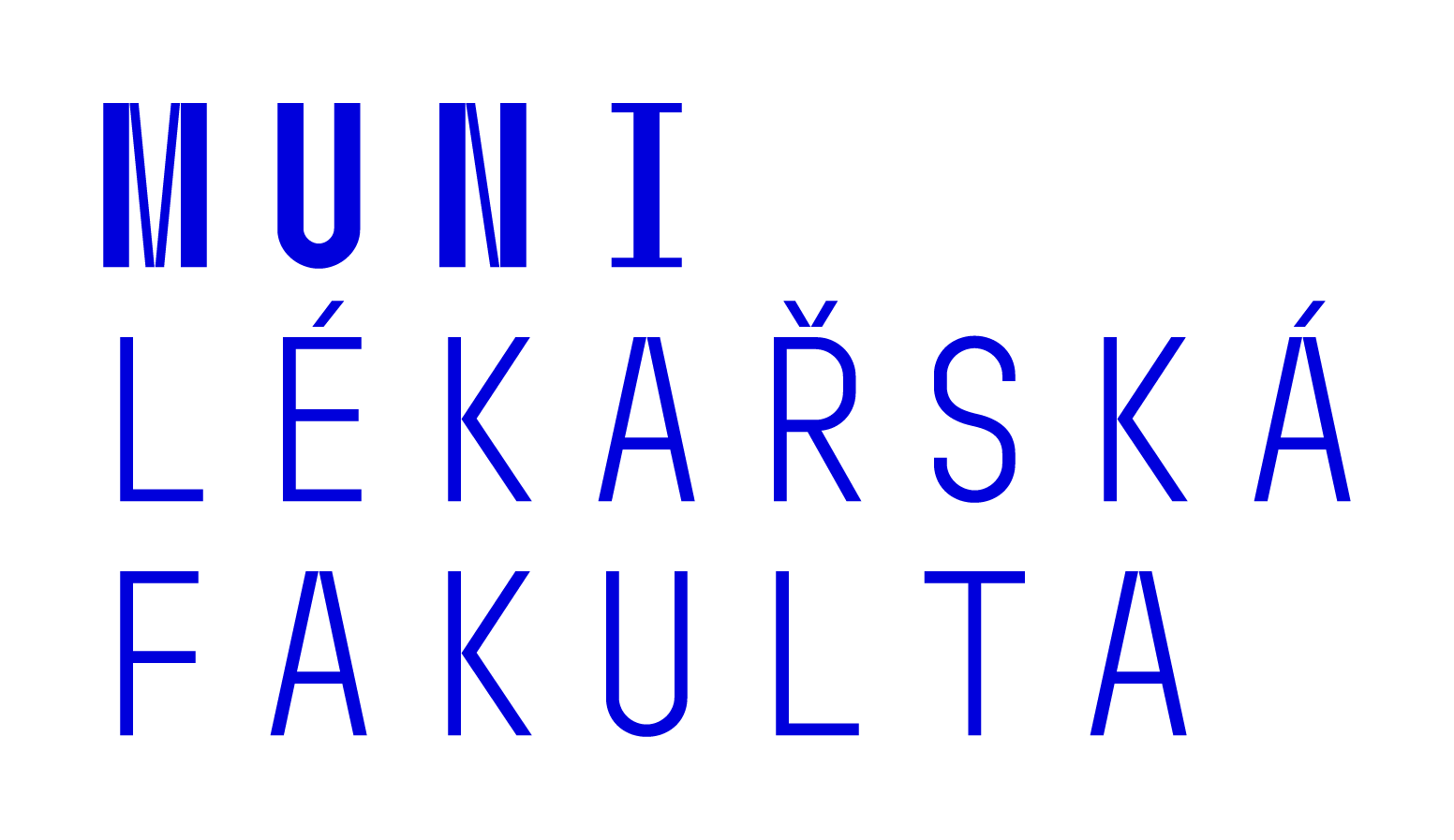 Lékařská fakulta Masarykovy univerzity
22
Modely reflektivní praxe
Nejdůležitější je vzít v úvahu skutečnost, 
že s modely je reflexe aktivním, záměrným a kognitivním procesem, 
v němž člověk zkoumá situaci z různých pohledů, 
je otevřen novým znalostem a informacím 
a hledá četná vysvětlení a výsledky.
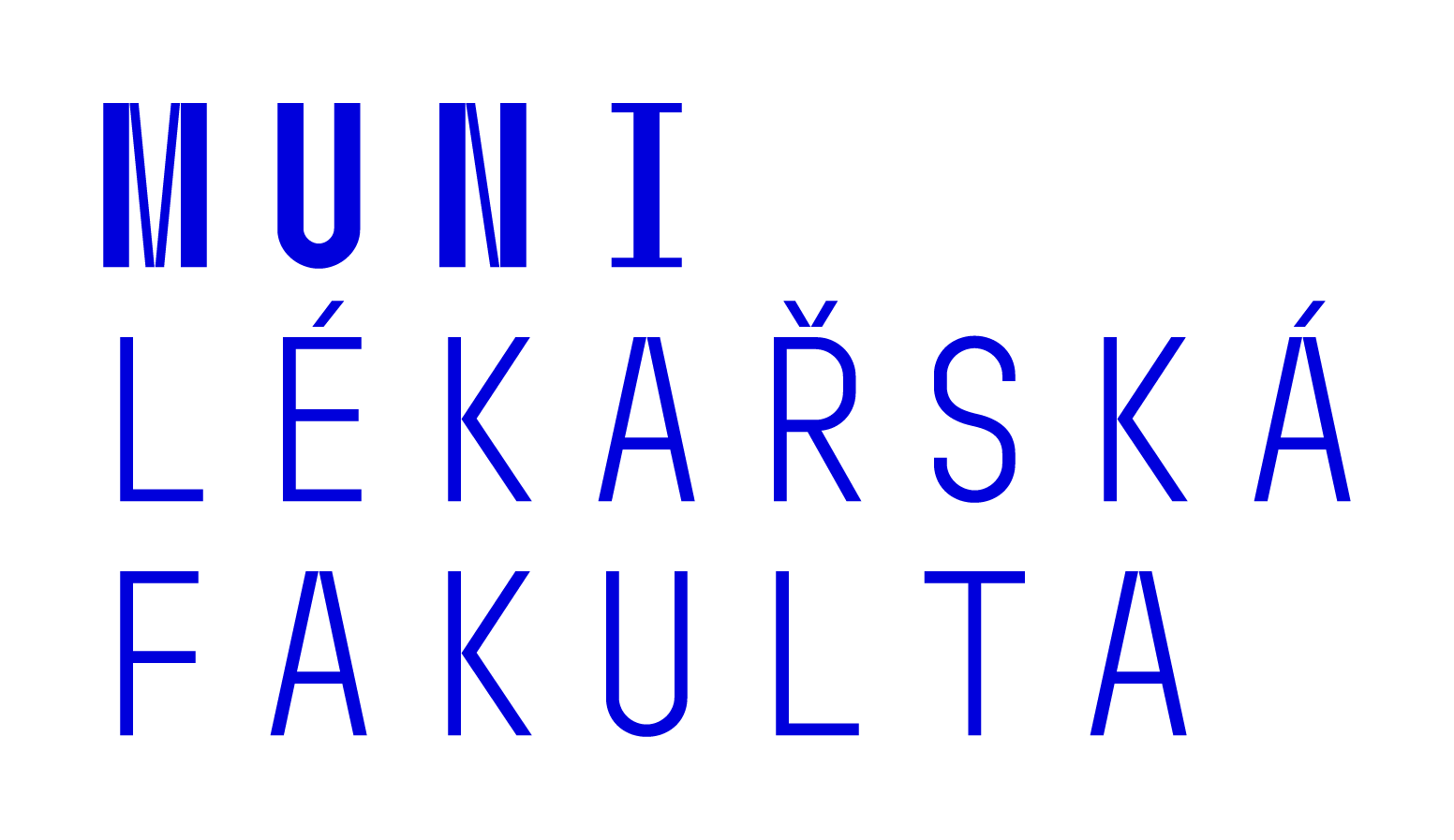 Lékařská fakulta Masarykovy univerzity
23
Modely reflektivní praxe
Gibbsův model
Otázky např.:
Co se stalo? 
Jaké pocity a myšlenky jsem prožíval v
   dané situaci? 
Co dobrého nebo zlého si z této
    situace lze odnést? 
Jaký je smysl této situace? 
Jaké další kroky lze udělat? 
Dostanu-li se do této situace
   opětovně, co udělám jinak?
Lékařská fakulta Masarykovy univerzity
24
Implementace reflektivních modelů do výuky Model  ALACT
Lékařská fakulta Masarykovy univerzity
25
Model Reflect
Lékařská fakulta Masarykovy univerzity
26
Další stručné rámce reflexe
Čtyři F
CARL
Facts – objektivní popis co se stalo
Feelings – pocity, reakce na situaci
Findings – co se mohu z dané situace naučit, odnést
Future – co mohu ze zkušenosti použít v budoucnu
Context – popis kontextu situace
Action – popis zkušenosti
Results – co se událo
Learning – co jsem se naučil
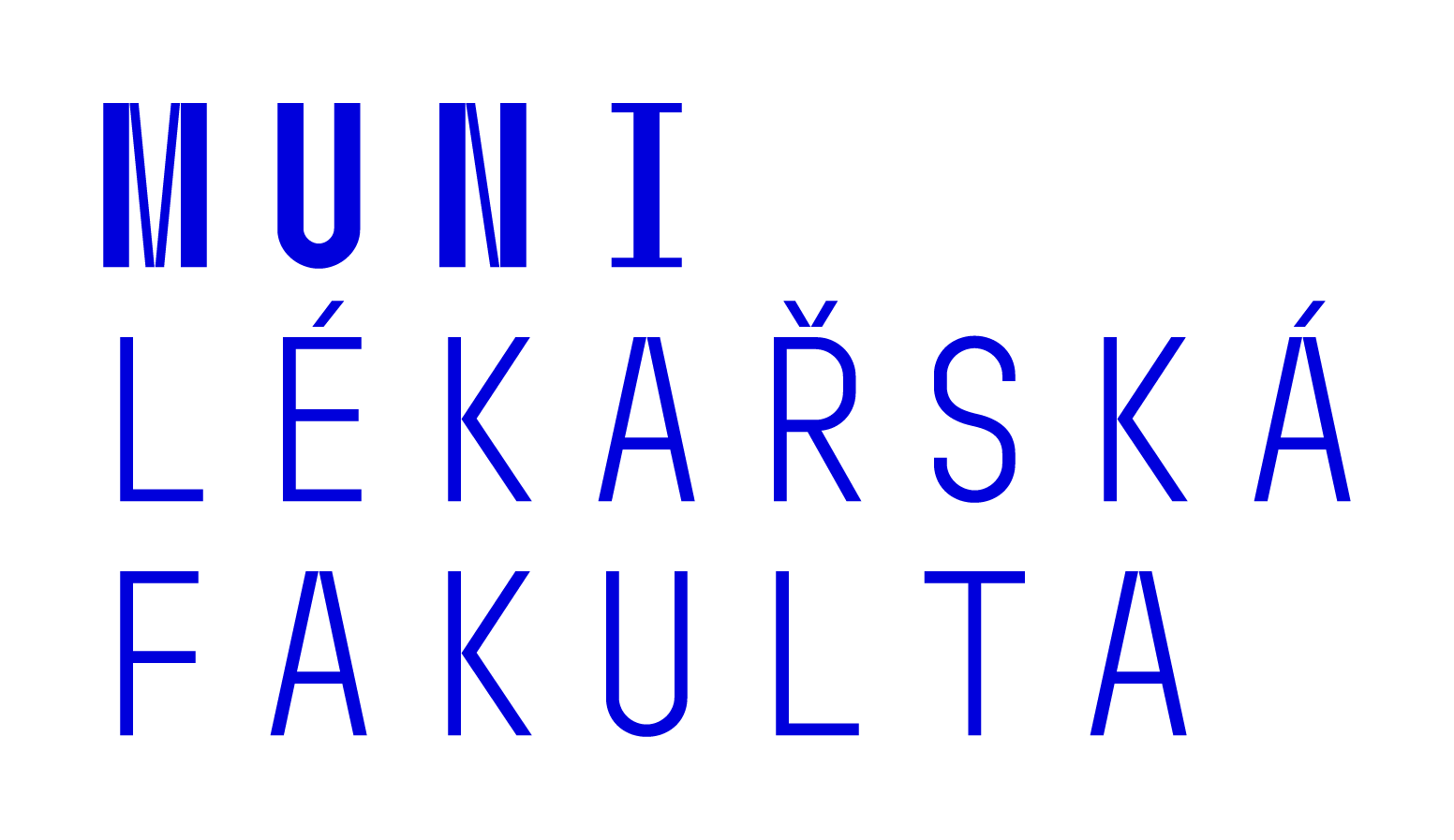 Lékařská fakulta Masarykovy univerzity
27
Témata pro reflektovanou událost – model Reflect
Osobně důležitá situace v rámci tématu “Co obnáší moje profese, studium“

Na co jsem nebyla připravena
Co jsem nezvládla
Co mě překvapilo…………

„Já a moje profese“
Prozkoumat sám sebe v tématu
Co mi funguje
Co by mělo být jinak…….
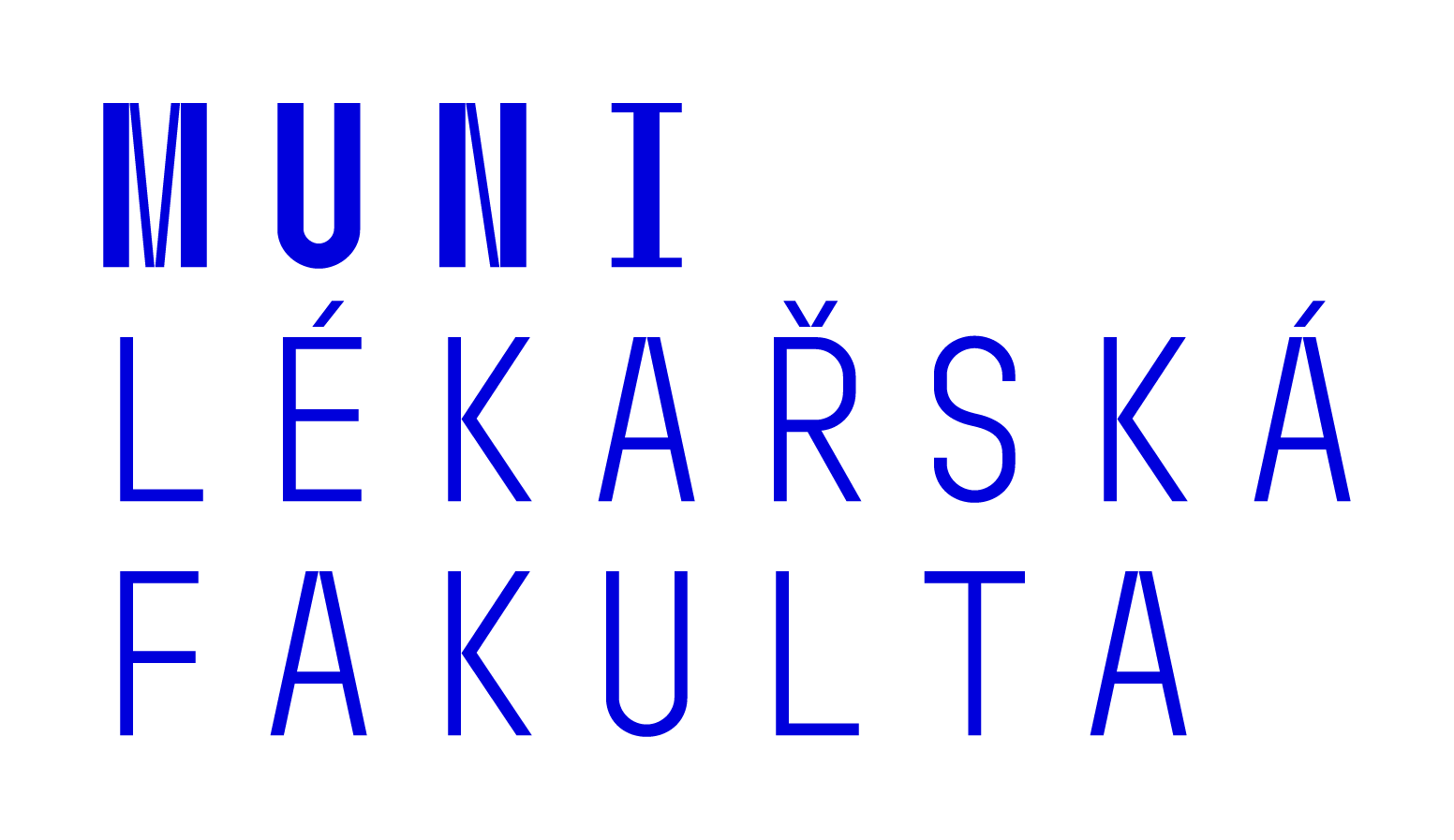 Lékařská fakulta Masarykovy univerzity
28
Doplnění sebereflektivních otázek do modelu
Lékařská fakulta Masarykovy univerzity
29
Děkuji za pozornost.
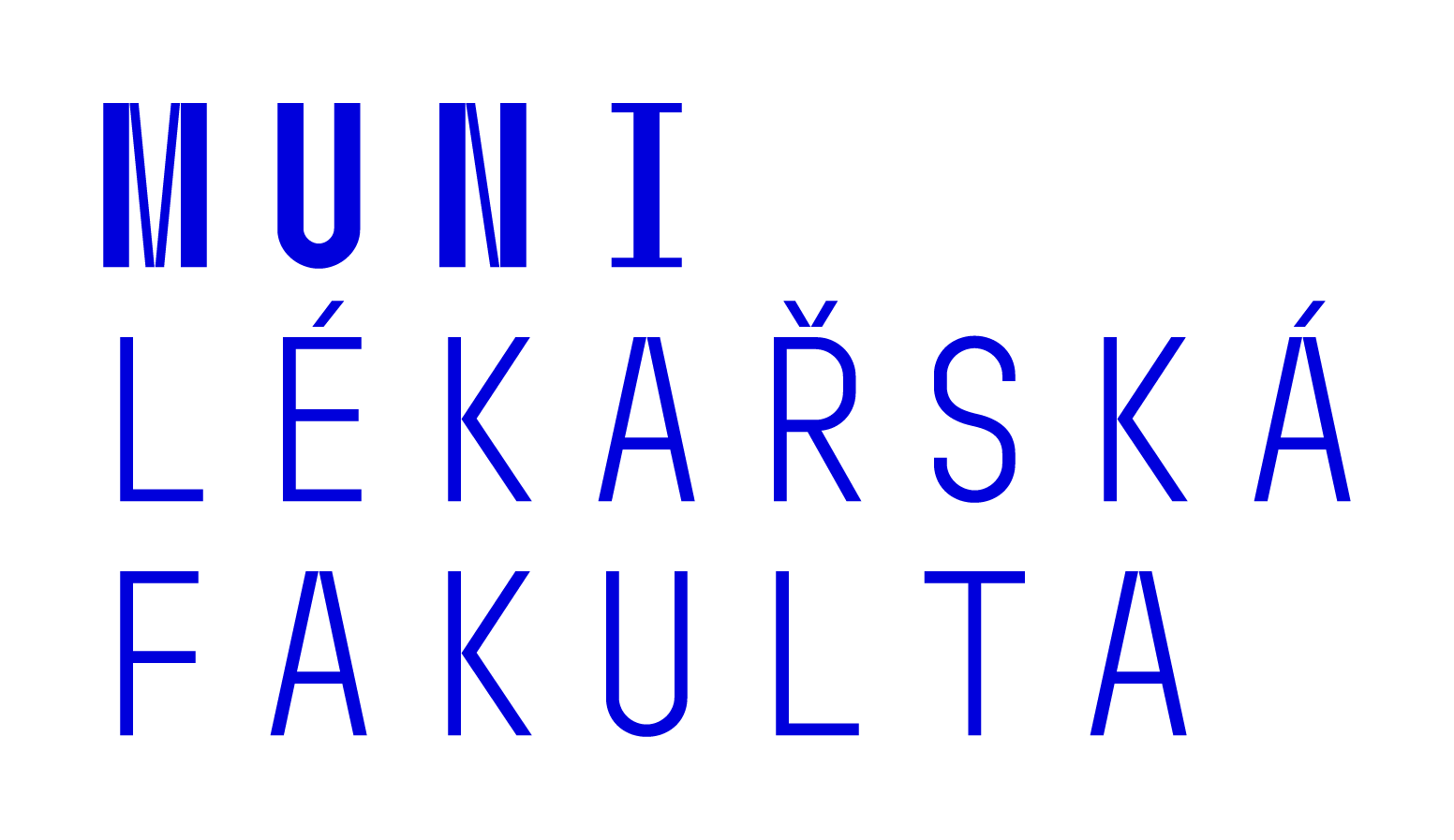 Lékařská fakulta Masarykovy univerzity
30